Infectiepreventie in WZC – gewoon doen!
OOC Gezondheid en Zorg
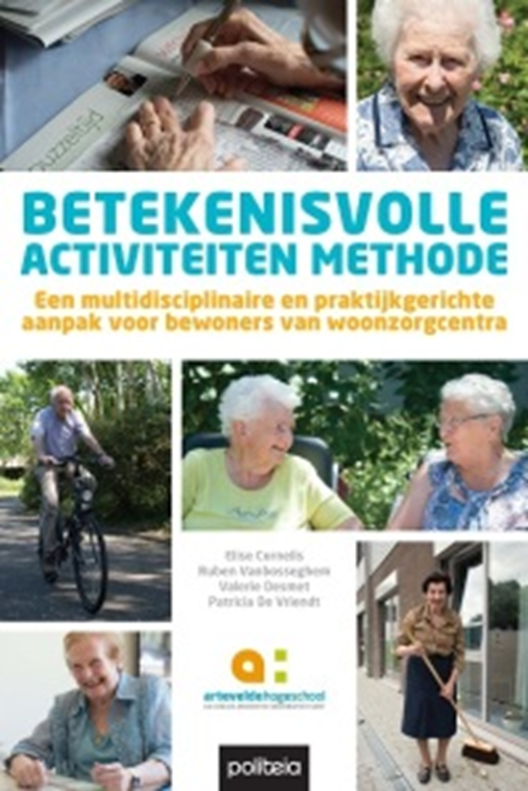 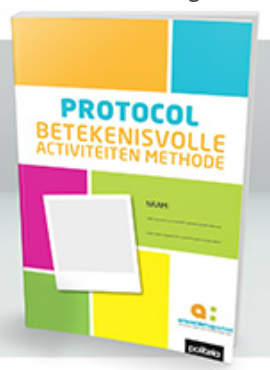 2 |
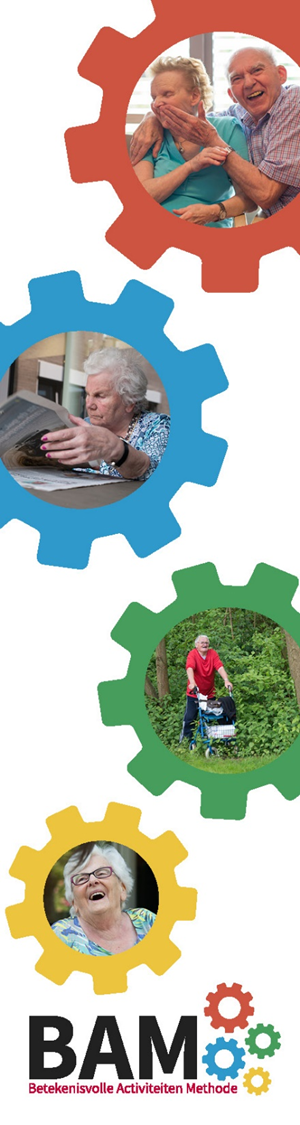 Stapsgewijze aanpak
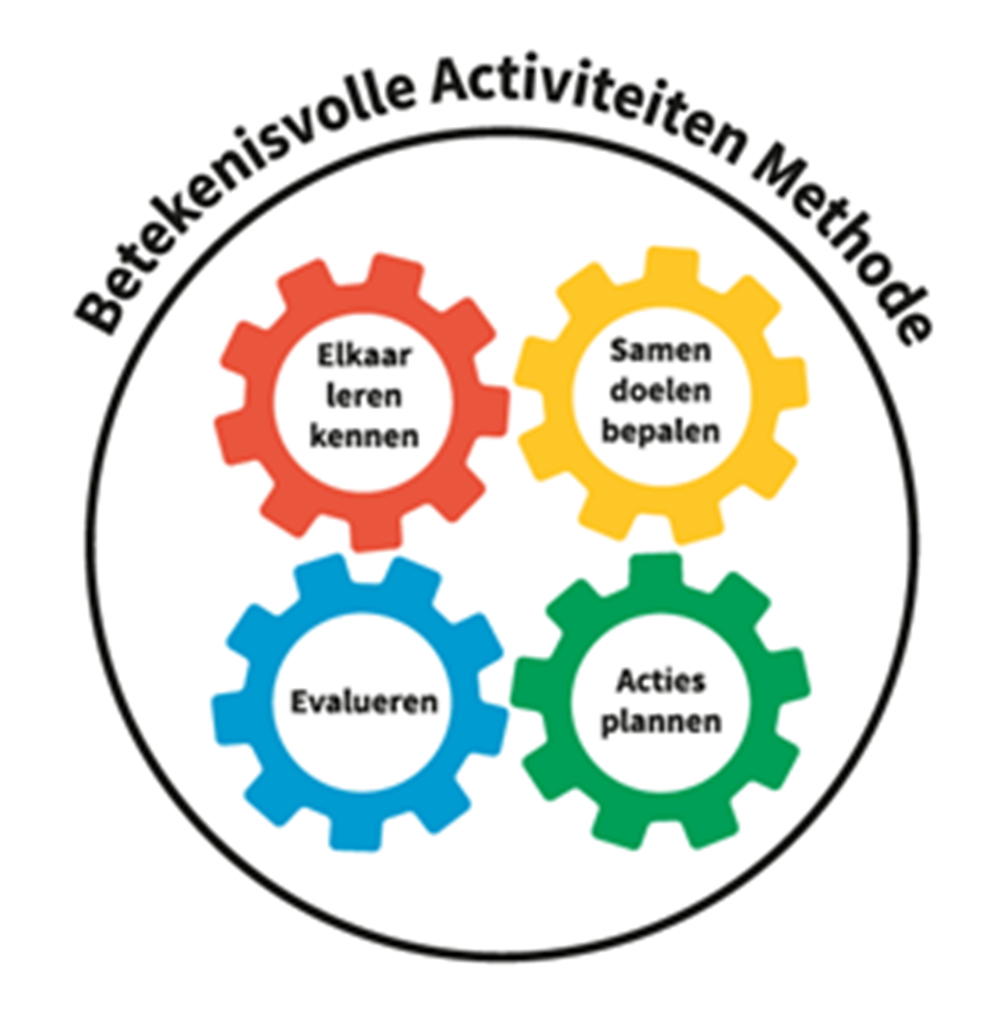 3 |
Inleiding
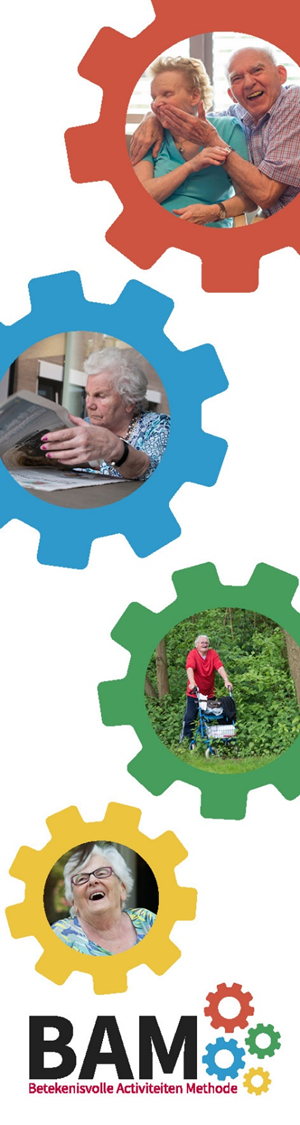 Elkaar leren kennen
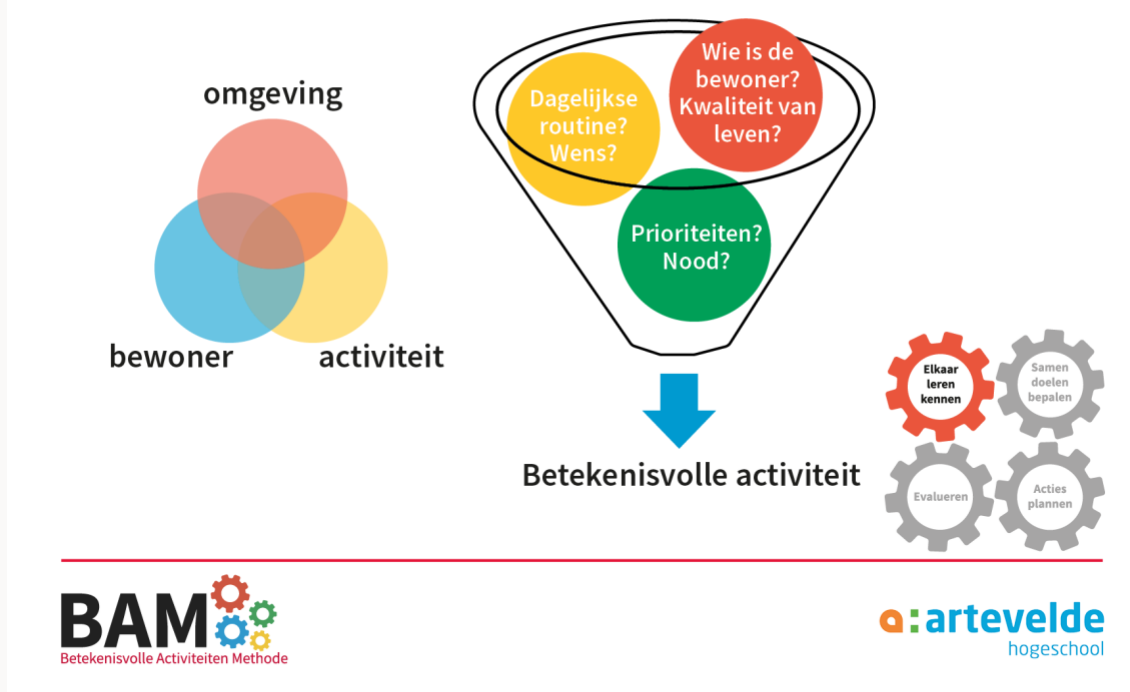 4 |
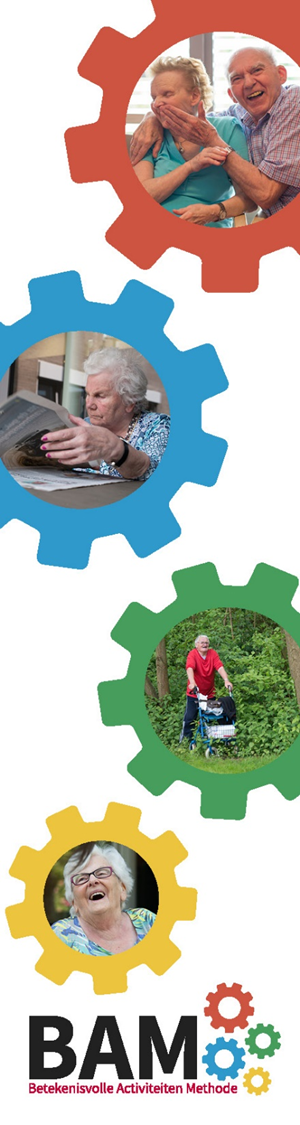 Doelen bepalen: “het mentale beeld”
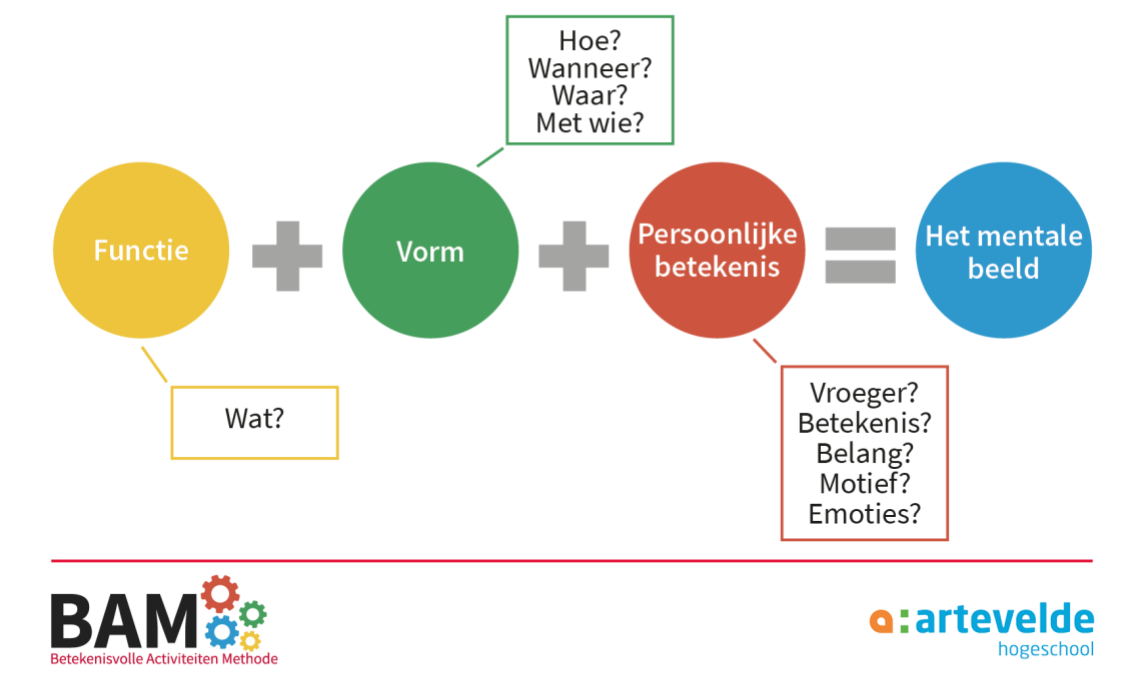 5 |
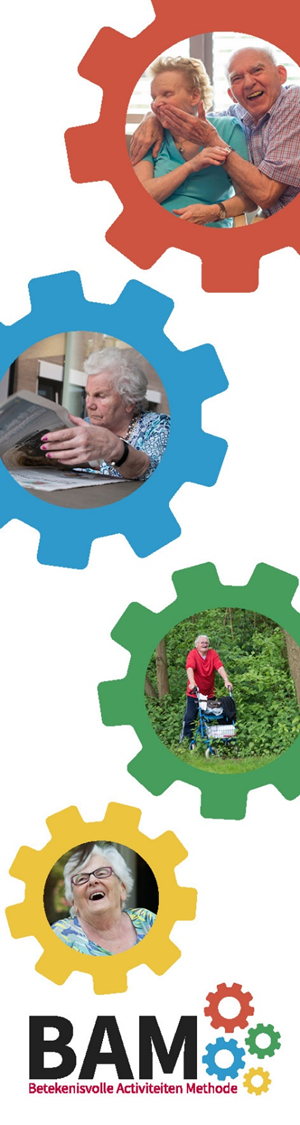 Acties plannen en realiseren
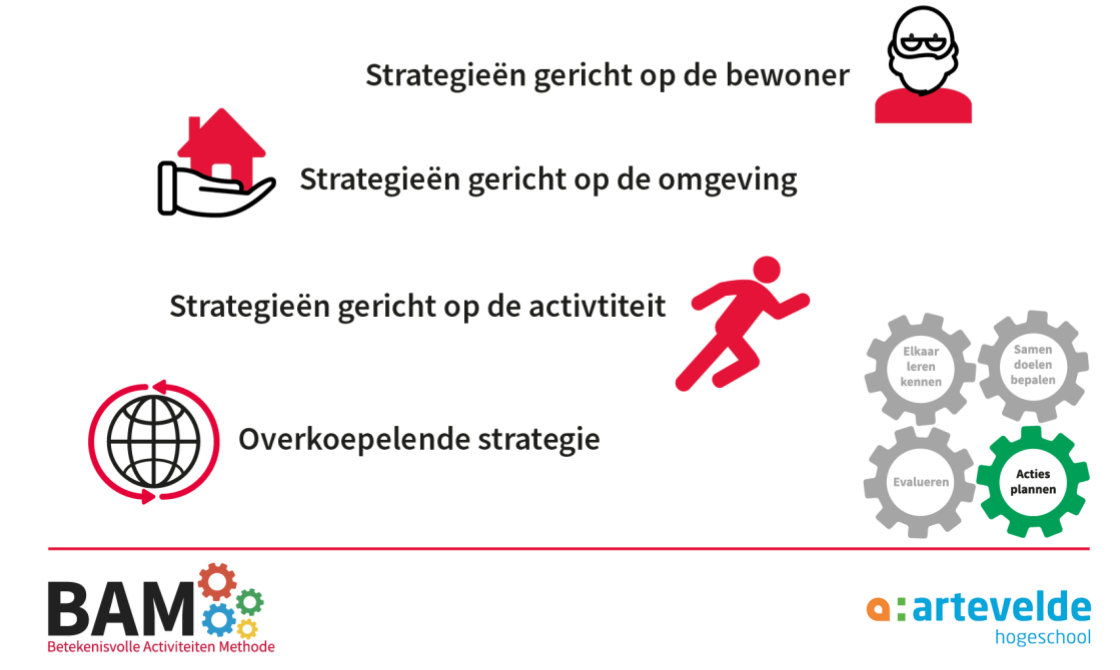 6 |
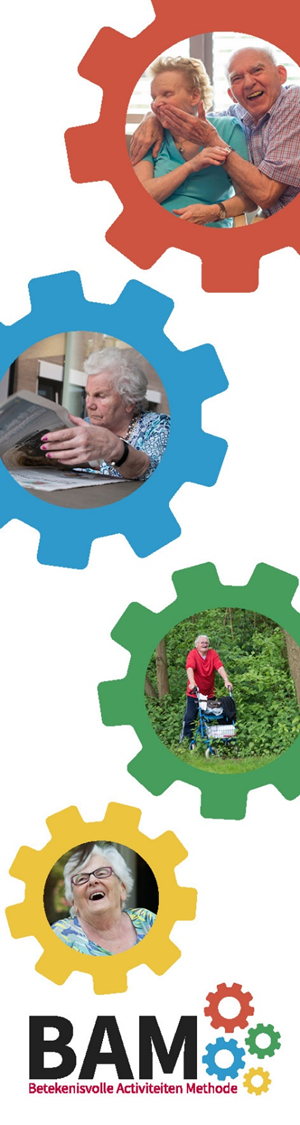 Evalueren
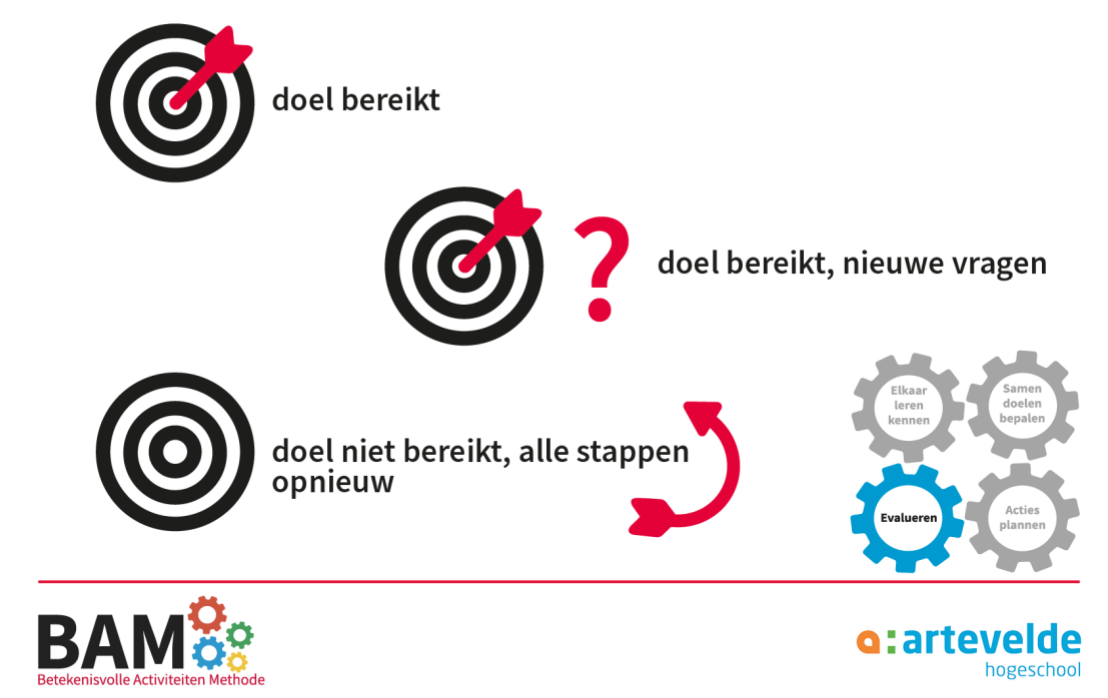 7 |
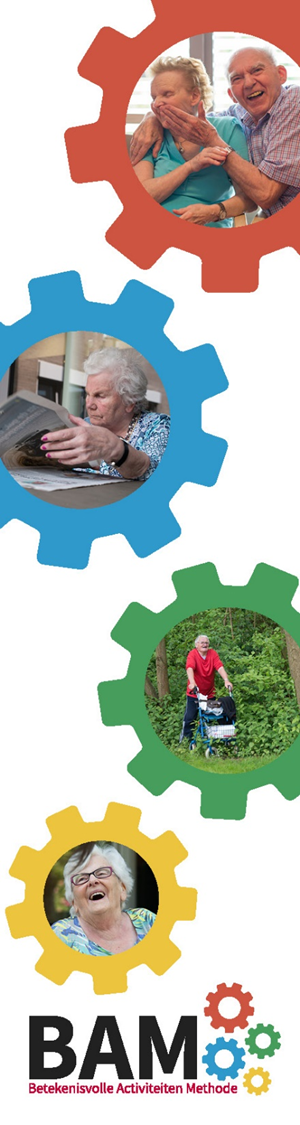 Succesfactoren van betekenisvolle activiteiten
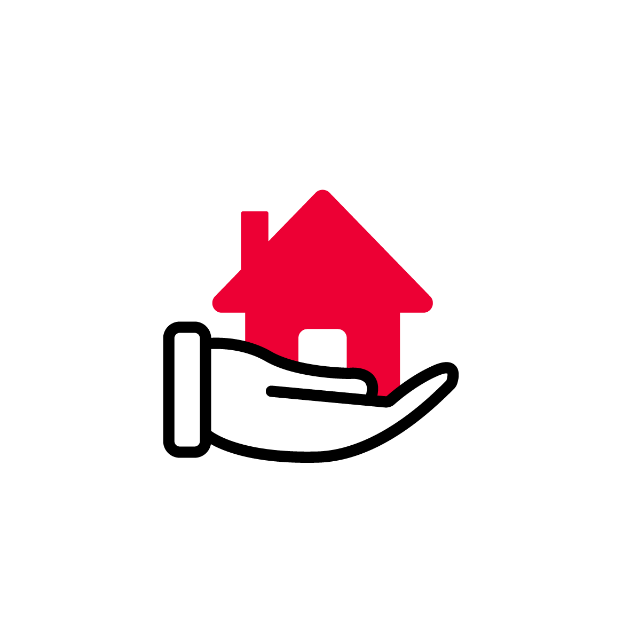 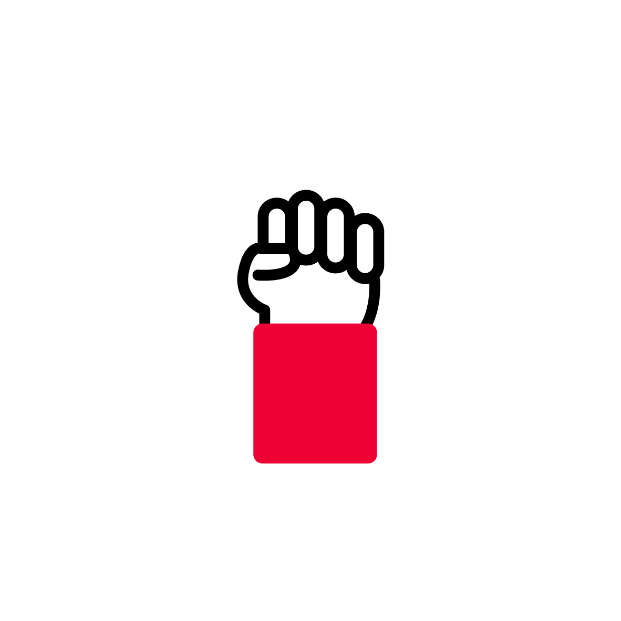 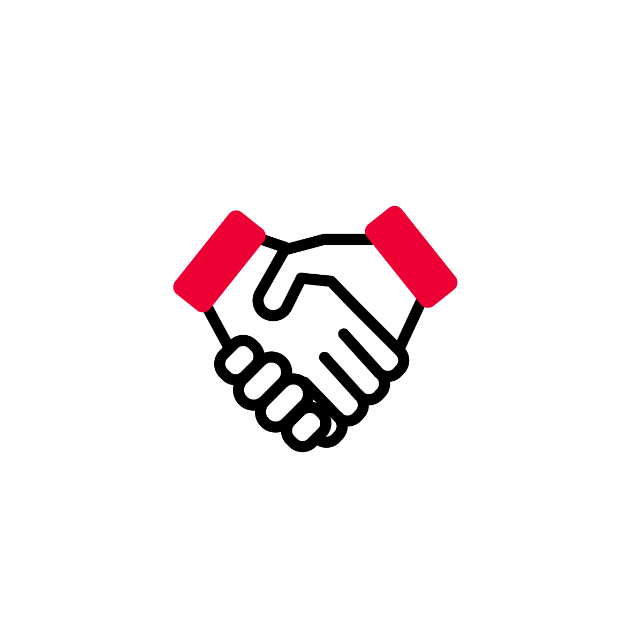 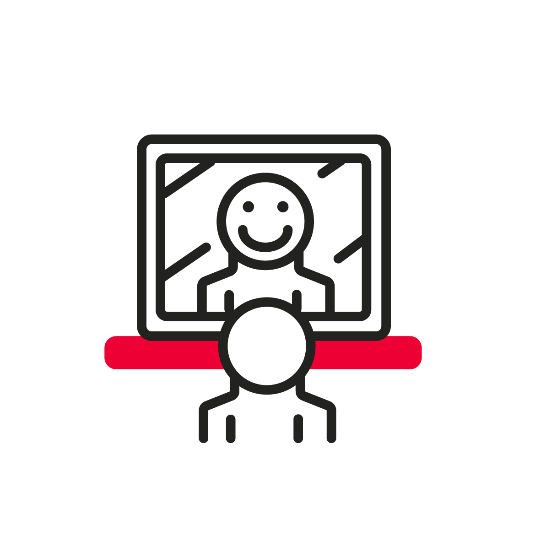 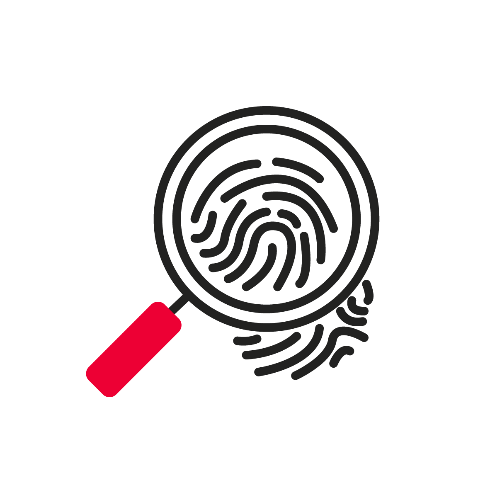 Stimulerende omgeving
Goede identificatie
Zelfwaarde gevoel
Autonomie
Inspraak
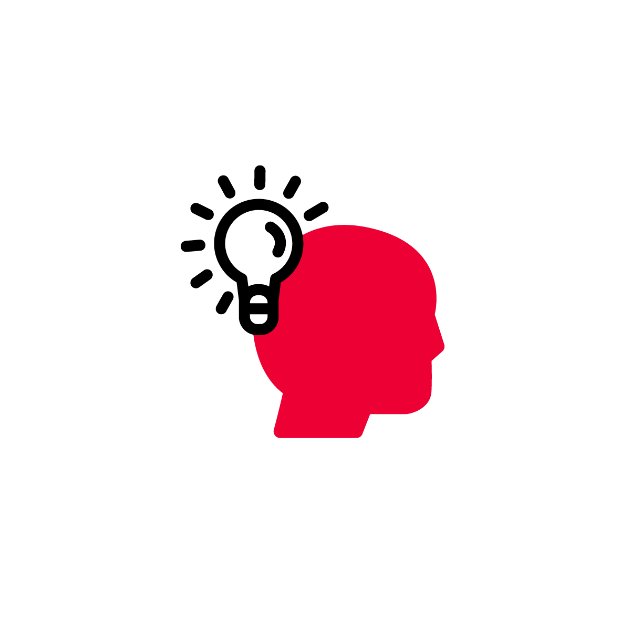 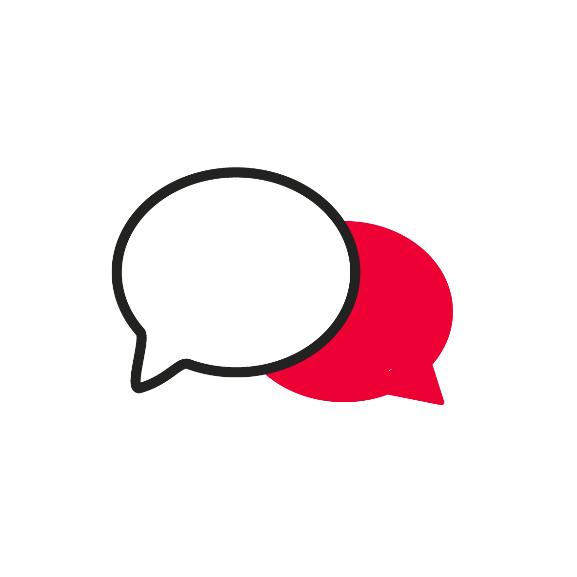 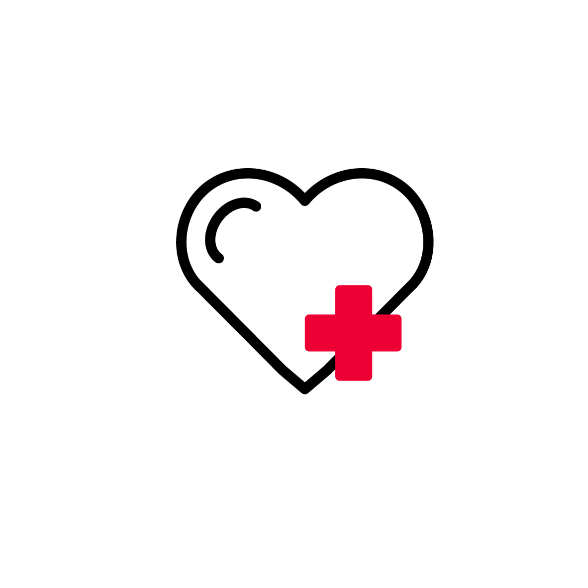 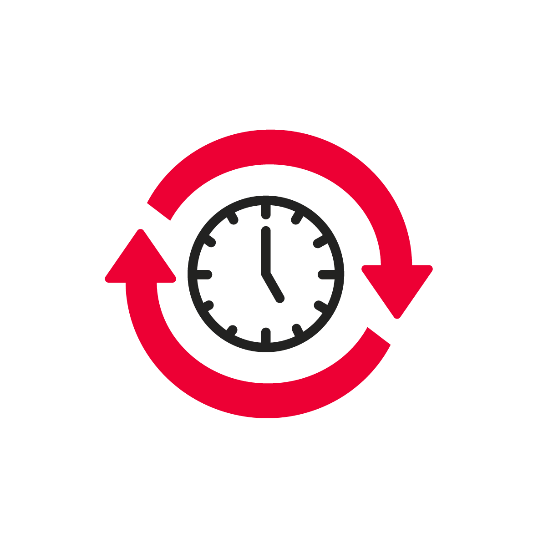 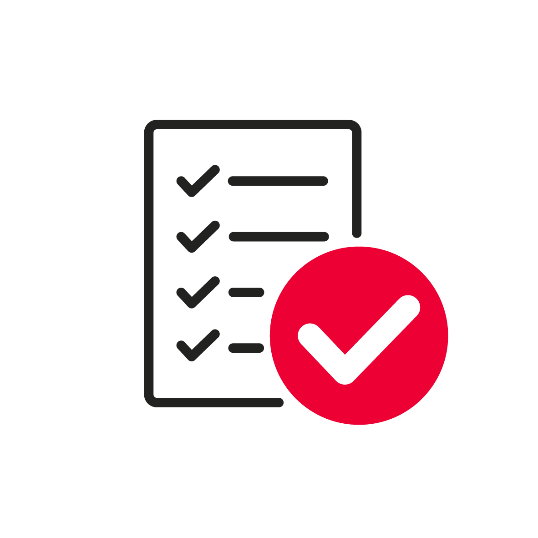 Creativiteit
Relationeel contact
Deel van de zorg
Evaluatie
Normaal dagelijks leven
8 |
Lesdag 1
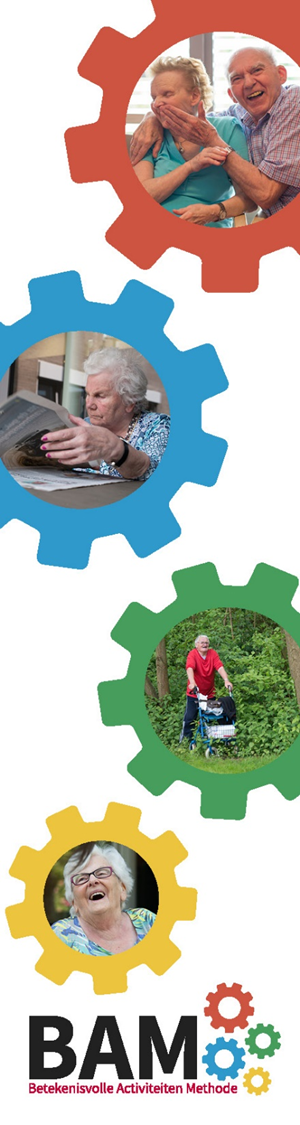 De BAM is een multidisciplinaire uitdaging
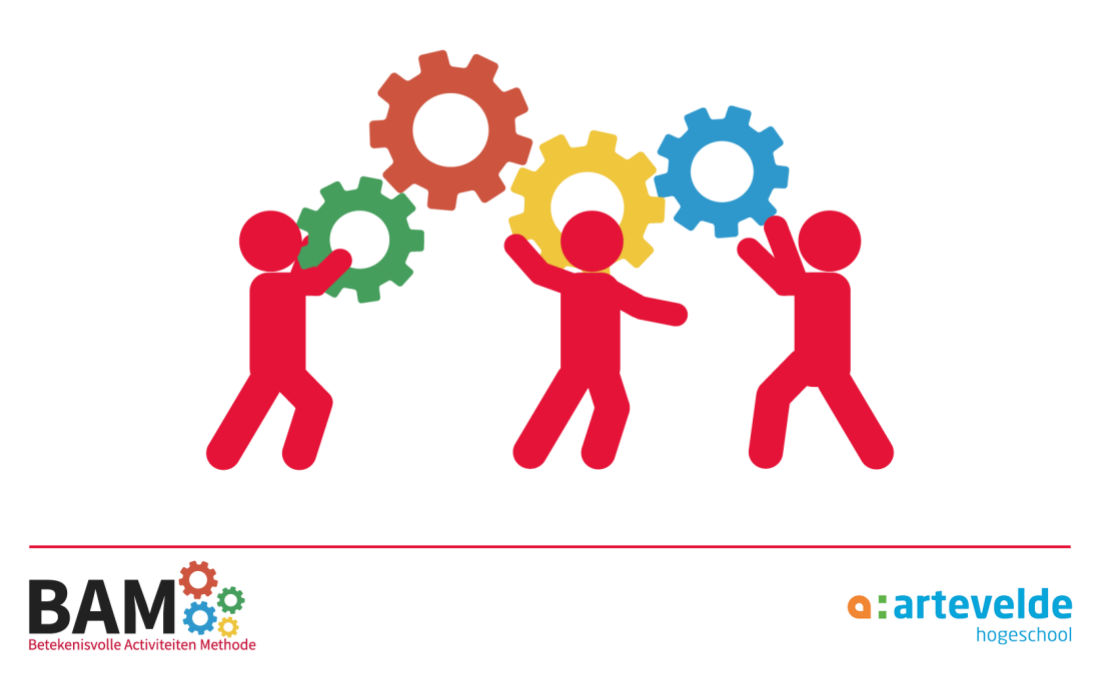 9 |
Lesdag 1
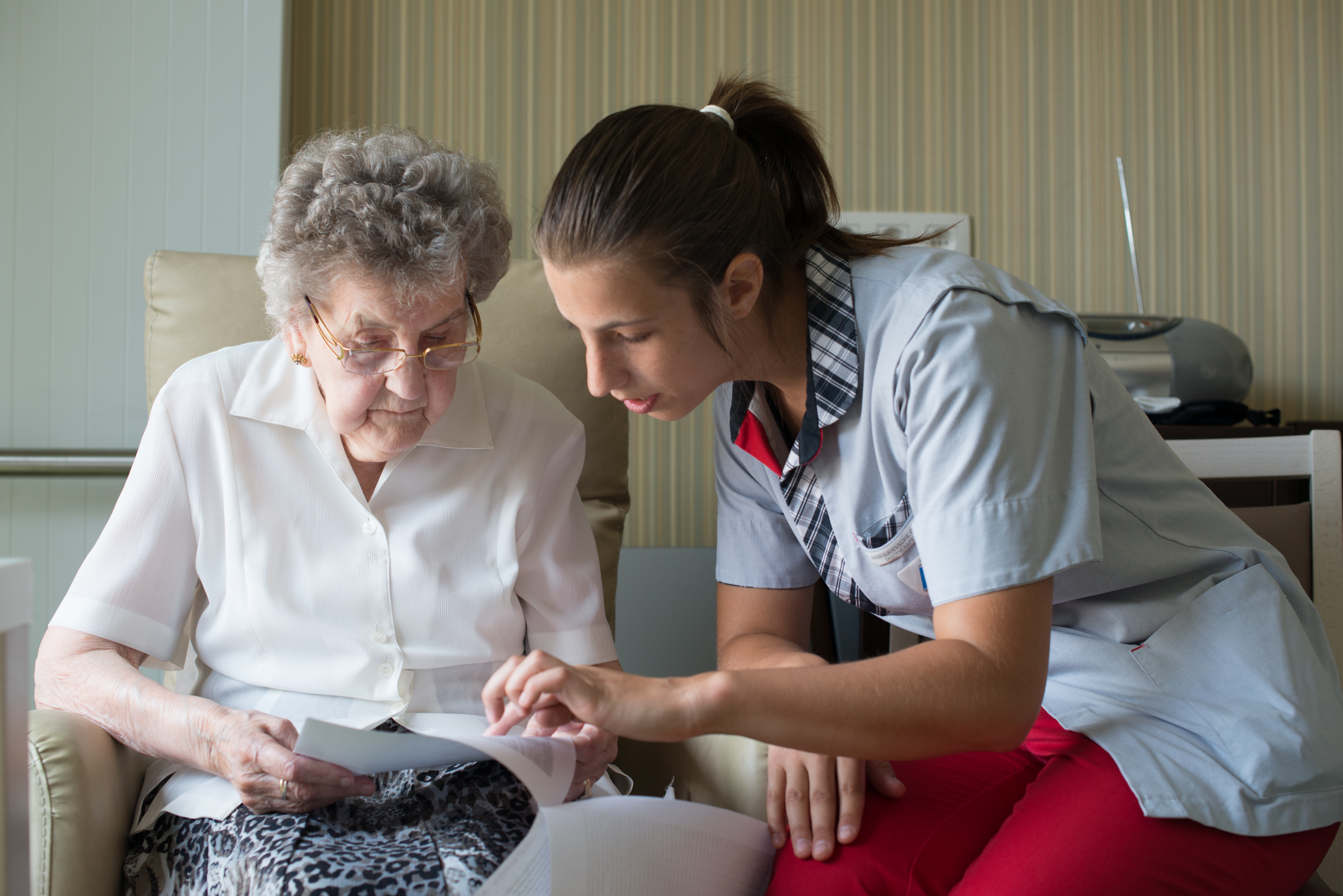 "De BAM biedt een duidelijke visie waar iedere zorgverlener in het woonzorgcentrum mee aan de slag kan. En dat komt de bewoners ten goede!”
10 |
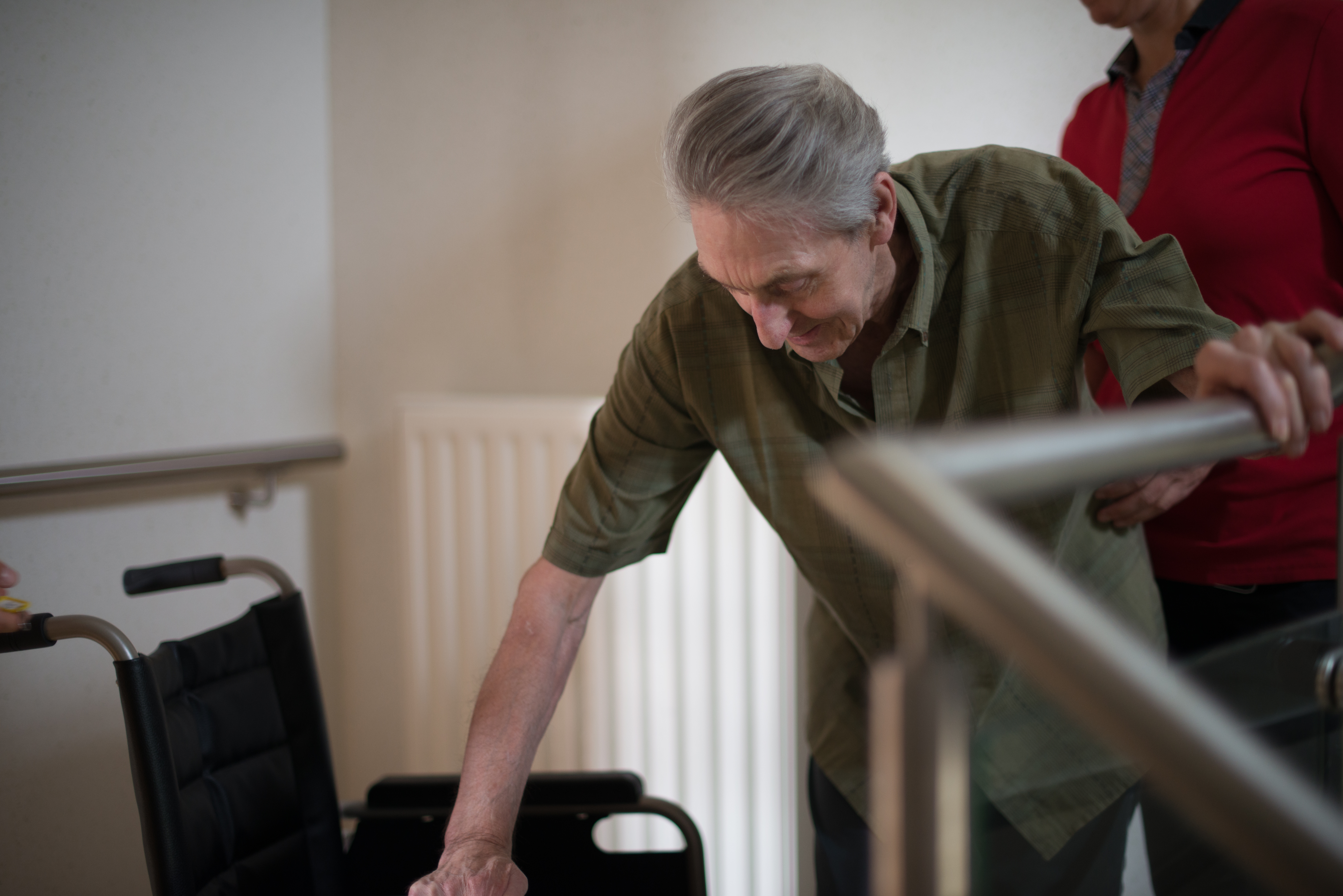 "De BAM start vanuit een persoonsgerichte, individuele aanpak. Het protocol helpt je bij een gesprek met een bewoner over activiteiten. De BAM doorbreekt routines.”
11 |
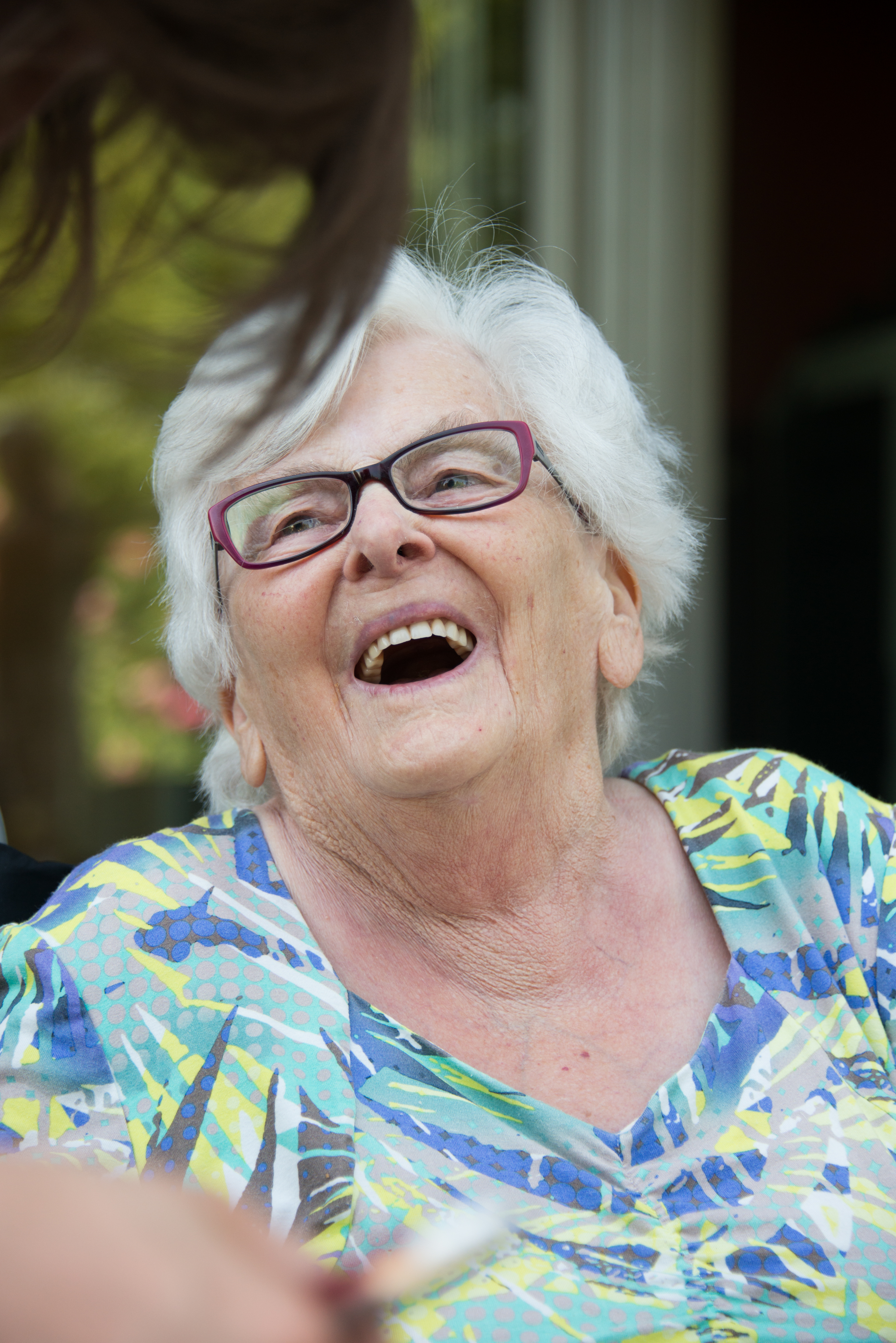 Conclusie van het onderzoek
Ingebed in een WZC-brede strategie, multidisciplinaire aanpak 
Meer betekenisvolle activiteiten 
Het gebruik van psychofarmaca (vnl antidepressiva) daalt  (p<0,001)
Tevredenheid over het WZC stijgt (p<0,001)
Meer sociale contacten (p<0,001)

Grootste voordeel bij bewoners met een risico op depressie
De Vriendt, P., Cornelis, E., Vanbosseghem, R., Desmet, V., & Van De Velde, D. (2018b). Enabling meaningful activities and quality of life in long-term care facilities: the stepwise development of a participatory client-centred approach in Flanders. British Journal of Occupational Therapy, 82(1), 15–26. https://doi.org/10.1177/0308022618775880Decock J. Het effect van de Betekenisvolle Activiteiten Methode bij ouderen met risico op depressie in een woonzorgcentrum. Arteveldehogeschool, 2018.
Dankjewel!